Applying RD and RP for Ψgene variation analysis
Alexej Abyzov
October 4, 2011
BCLAF1
RDexon/RFnon-exon=1.33,
while expected ~2
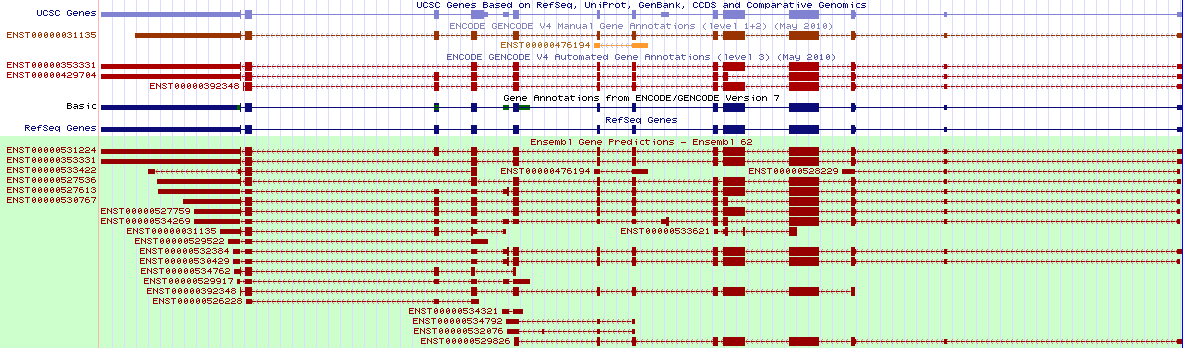 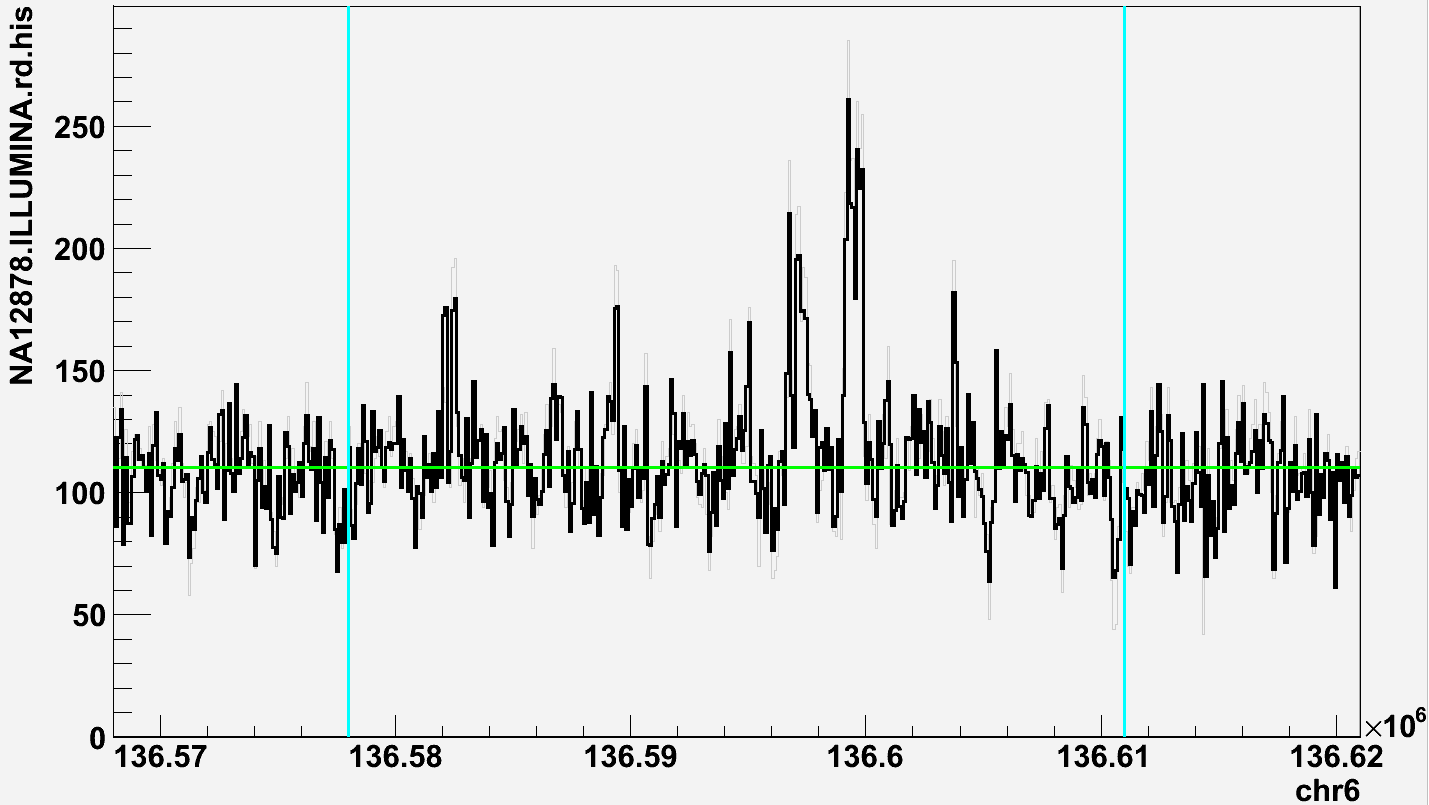 CDC27
RDexon/RFnon-exon=1.68,
while expected >10
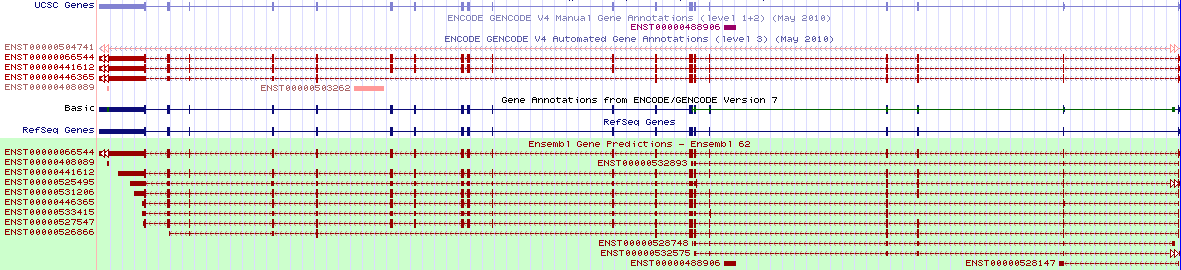 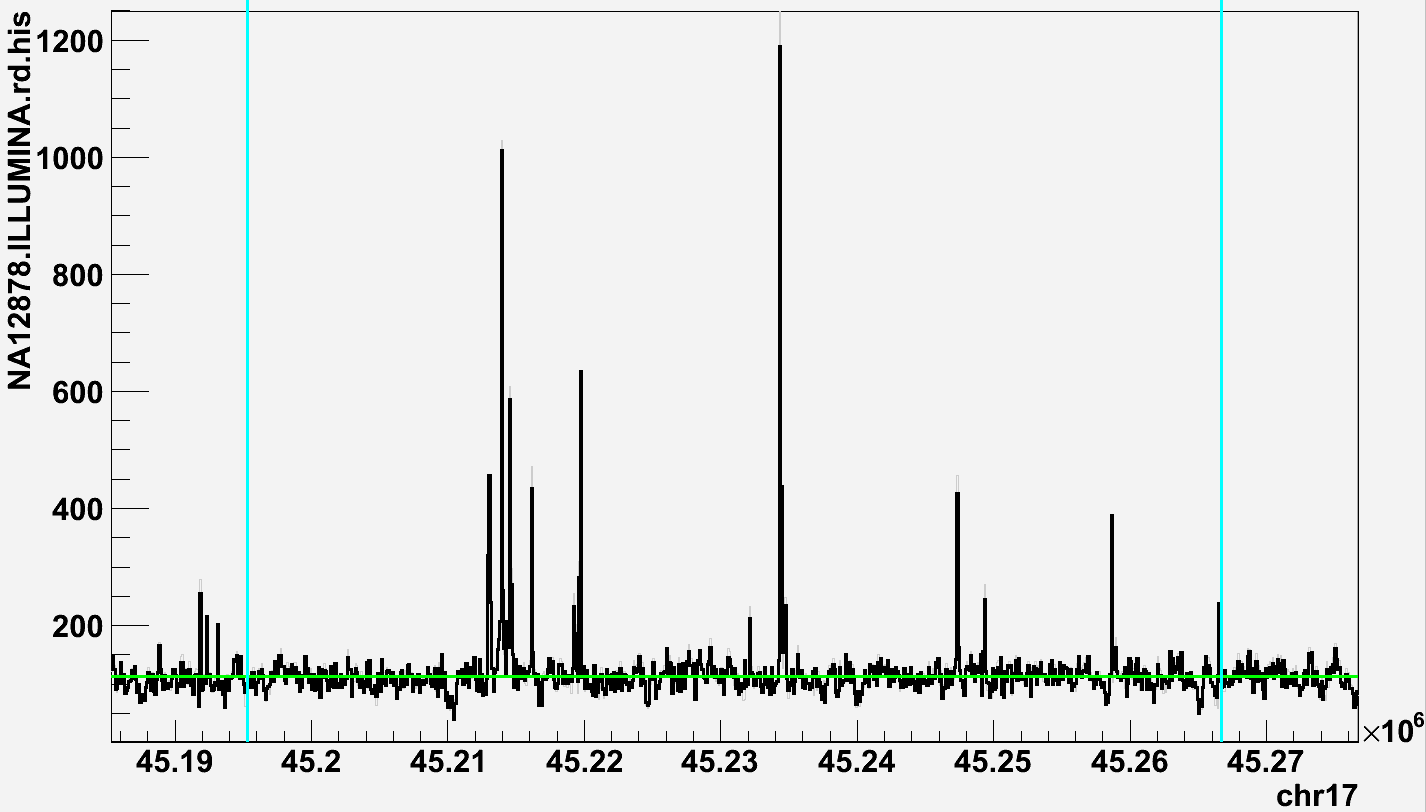 CACNA1B
RDexon/RFnon-exon=0.84,
while expected ~2
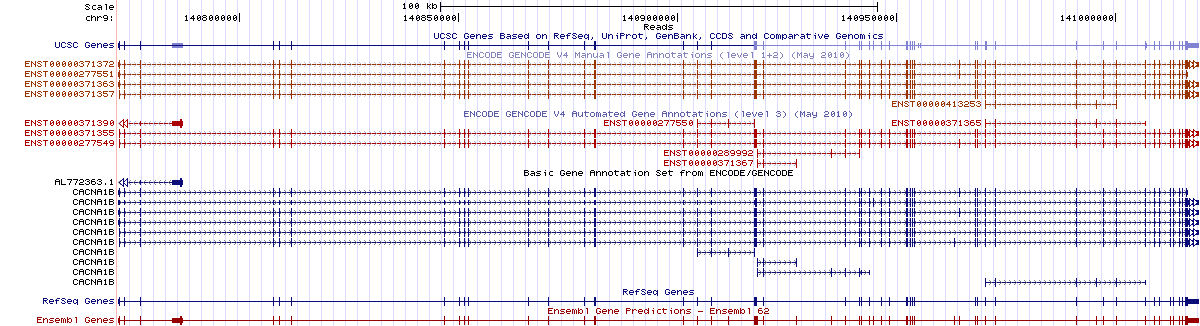 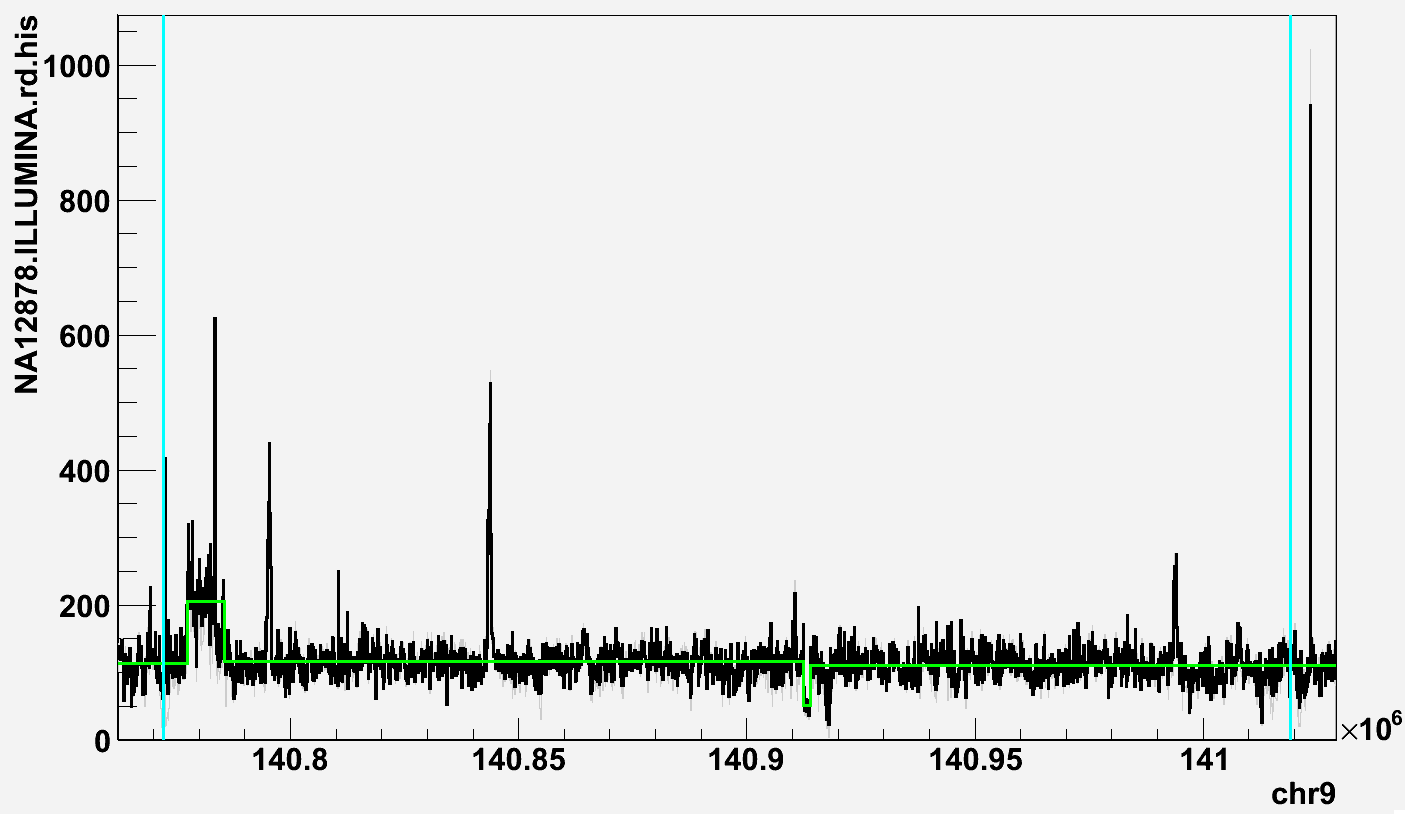 Unknown exons?
Genotyping/discoveringΨgenes with RD
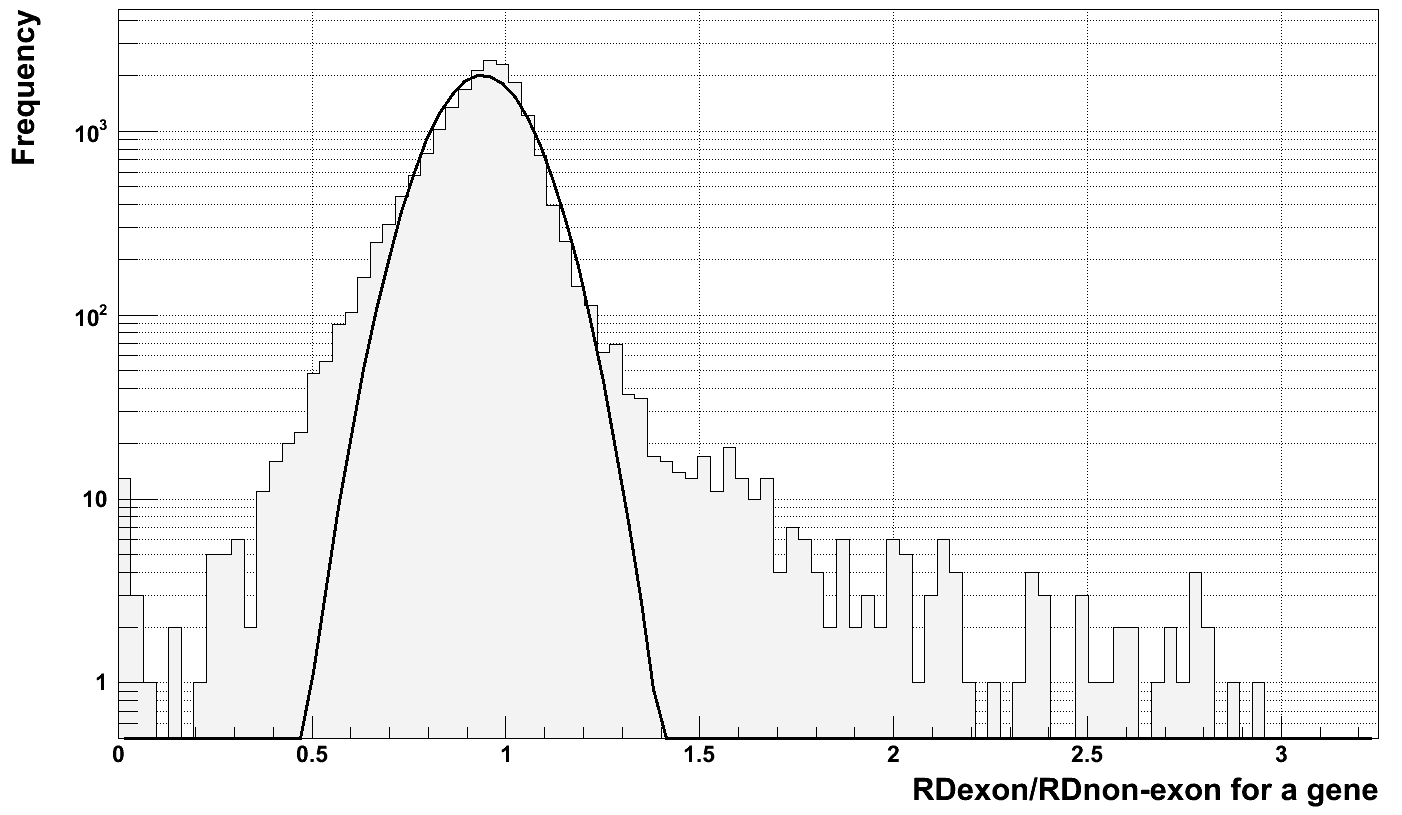 On NA12878
C1orf170
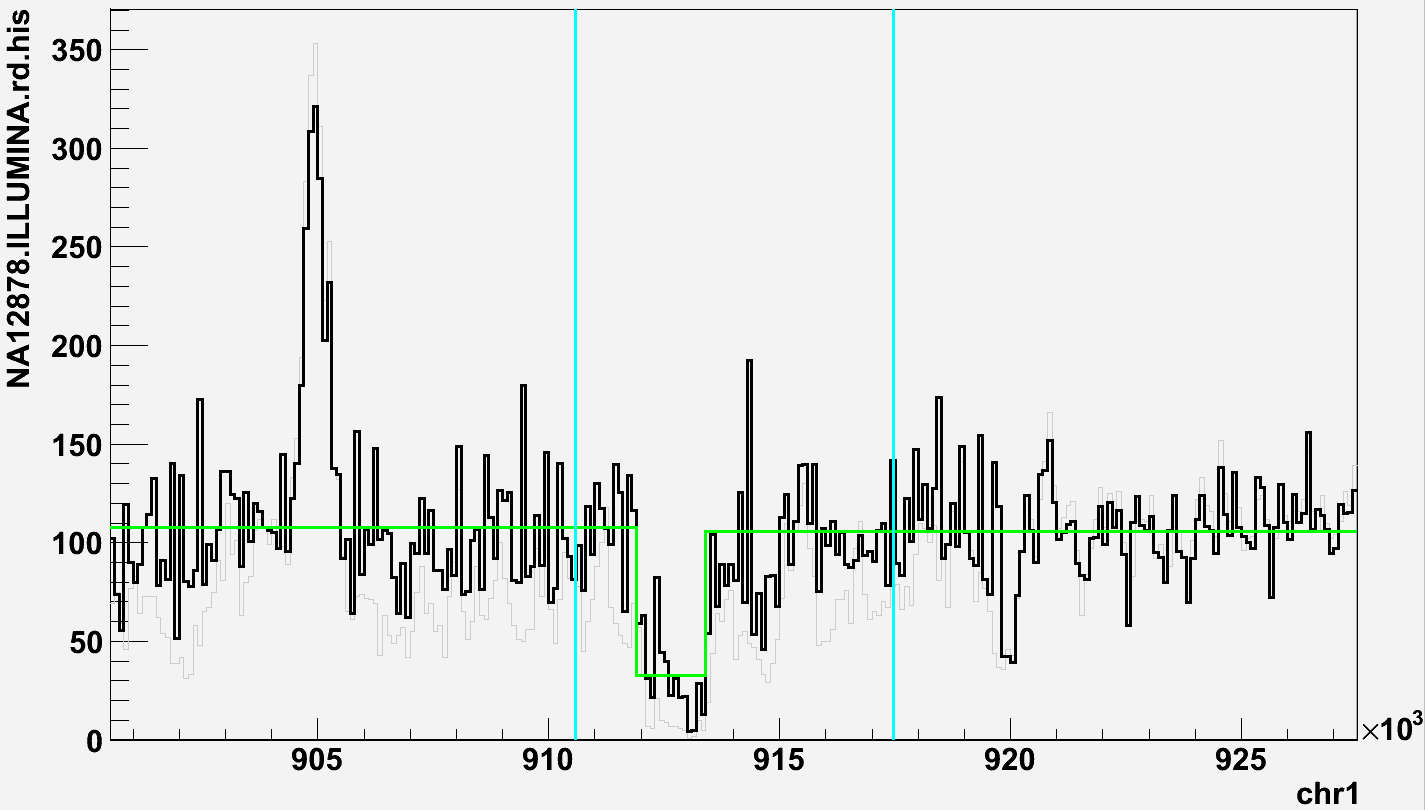 Intron is deleted or
misannotated
RP4-758J18.6
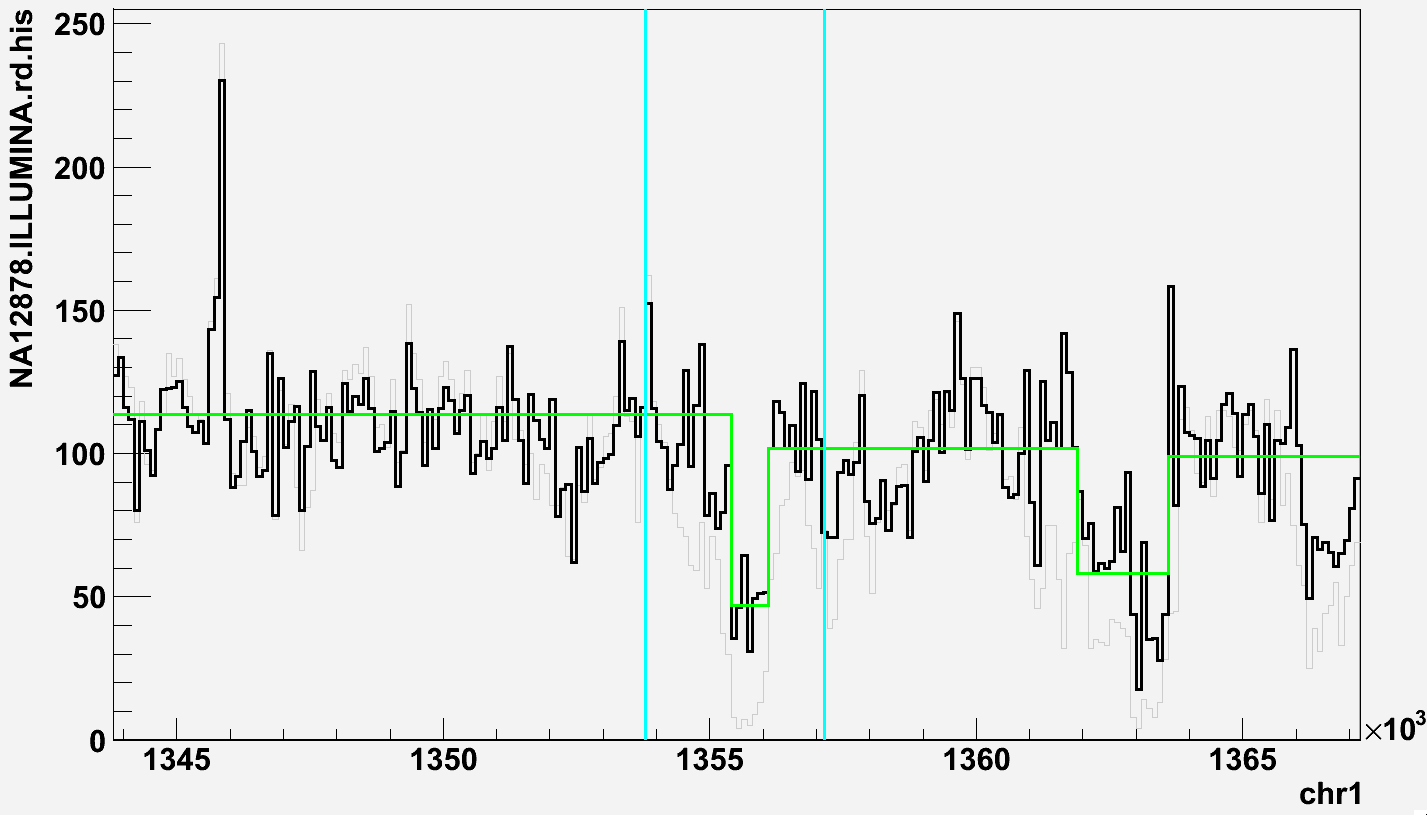 Intron is deleted or
misannotated
Problems in RD for Ψgene analysis
Fundamental
Relying on annotation (pseudogenized exons can be different/absent/unknown)
SV/deletion(s) in introns
Technical
Mapping reads close to exon-intron boundaries
Difficulty in correcting for GC/AT sequencing bias
Repeats and existing Ψgenes
Applying RP
Gene
Ψgene
Read sequencing
…
Studied genome
…
Reference genome
Read mapping
Cluster
Gene
Ψgene
Read sequencing
…
Studied genome
…
Reference genome
Read mapping
Cluster
Clustering
Mapping quality >= 20
Select RPs with
one read mapped to “–” strand in first third of a gene
one read mapped to “+” strand in second third of a gene
Cluster (average linkage clustering) RPs to have proper orientation and using average distance between reads as a score (max score < 500)
Report cluster with 2 RPs support on each side of insertion point
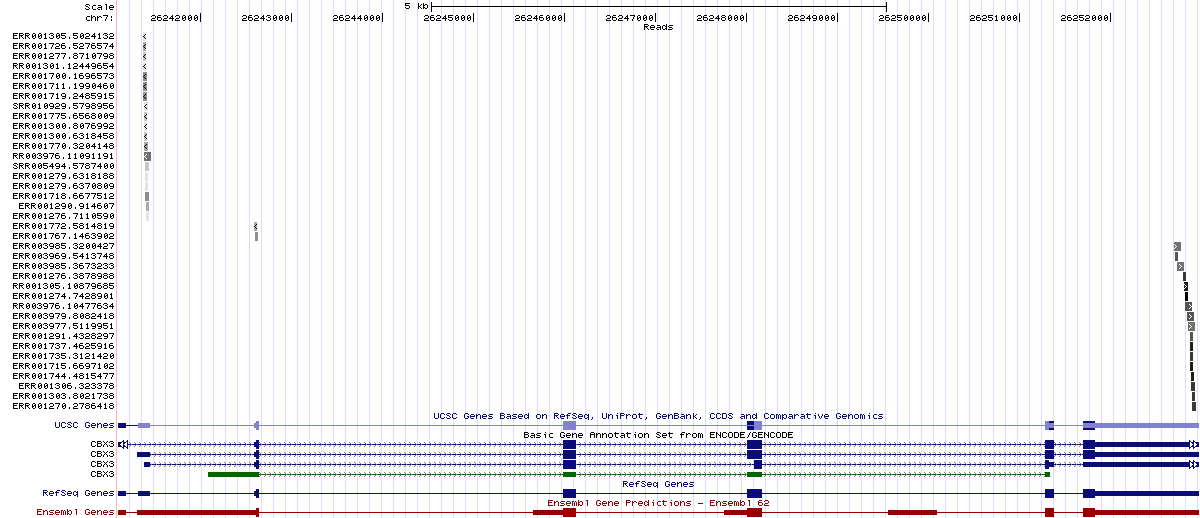 CBX3 chr7:26,241,099-26,252,974
5’->3’ direction of mapped reads
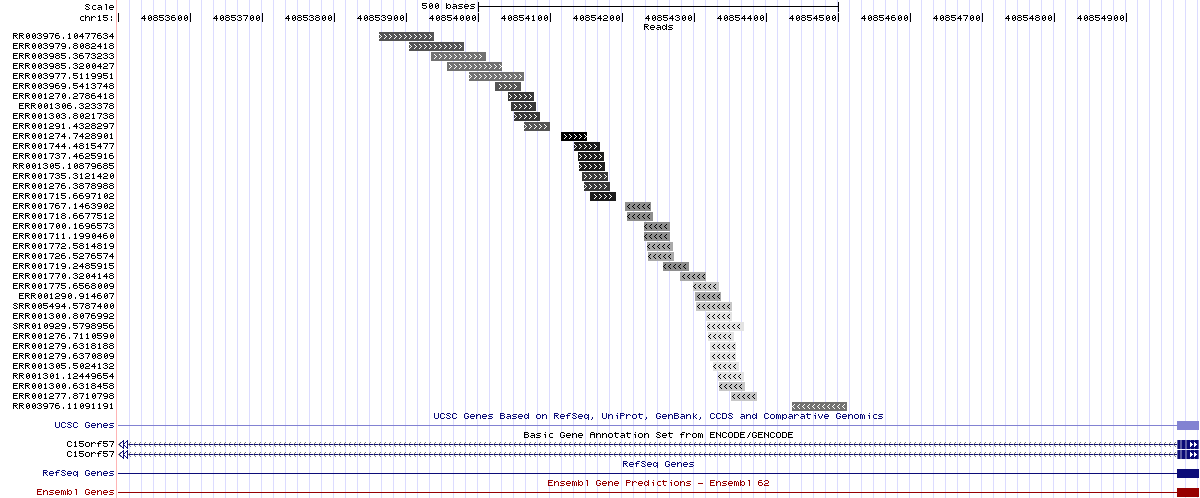 chr15:40,853,500-40,855,000
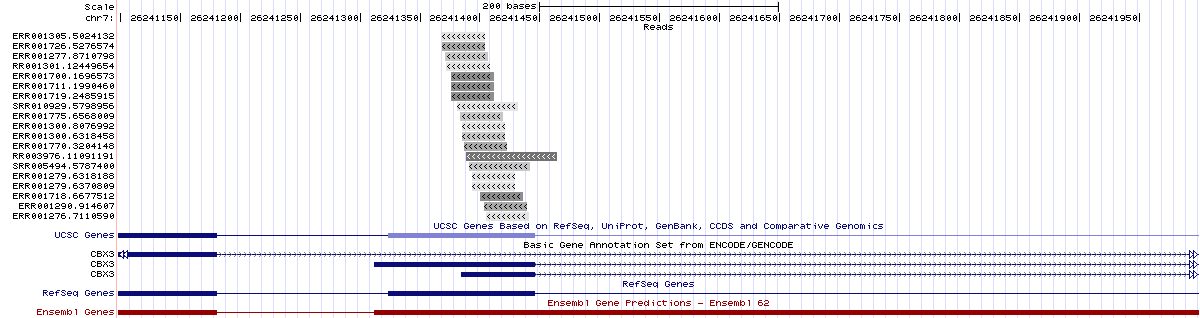 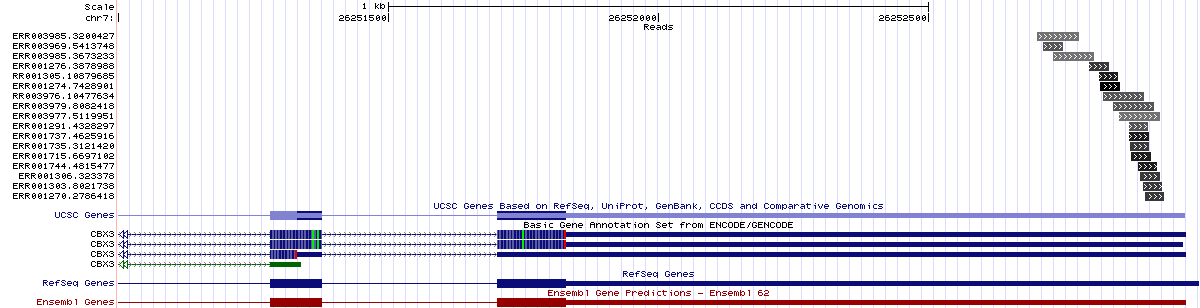 CBX3 chr7:26,241,099-26,252,974
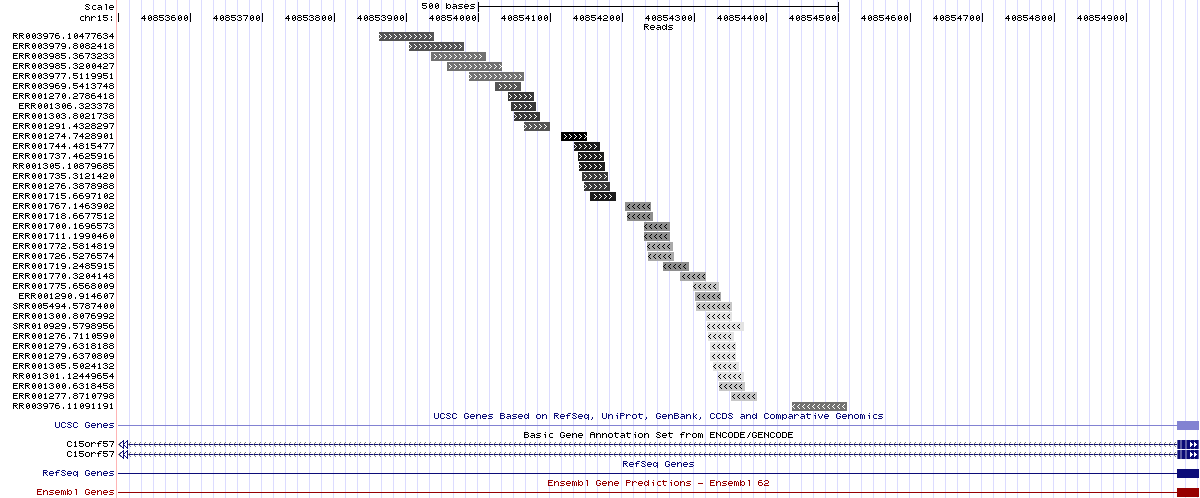 chr15:40,853,500-40,855,000
NA12878
Problems in RP for Ψgene analysis
Fundamental
Relying on annotation (pseudogenized exons can be different/absent/unknown)
Incomplete pseudogenization
Technical
Mapping reads close to exon-intron boundaries
Repeats and existing Ψgenes